Figure 3. Regions showing a positive response to STM load (shown at a threshold of T > 3.50, P < 0.001, uncorrected, ...
Cereb Cortex, Volume 22, Issue 5, May 2012, Pages 1086–1097, https://doi.org/10.1093/cercor/bhr174
The content of this slide may be subject to copyright: please see the slide notes for details.
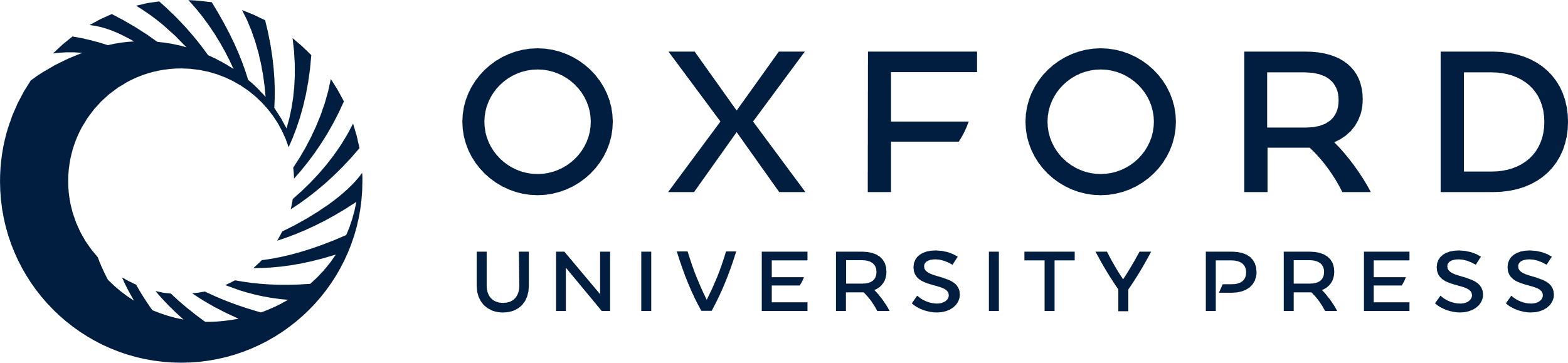 [Speaker Notes: Figure 3. Regions showing a positive response to STM load (shown at a threshold of T > 3.50, P < 0.001, uncorrected, for display purpose; see Table 1 for corrected P values). Beta coefficient estimates as a function of STM phase and STM load are shown for target regions of the dorsal attention networks (see Table 1 for coordinates). PrecG, precentral gyrus; IFG, inferior frontal gyrus; CrI, cerebellum area CrI.


Unless provided in the caption above, the following copyright applies to the content of this slide: © The Author 2011. Published by Oxford University Press. All rights reserved. For permissions, please e-mail: journals.permissions@oup.com]